AMS NÖ
Vernetzungstreffen für Freiwillige im Rahmen der Ukrainehilfe
Thomas Stasny, AMS Neunkirchen
5.7.2022
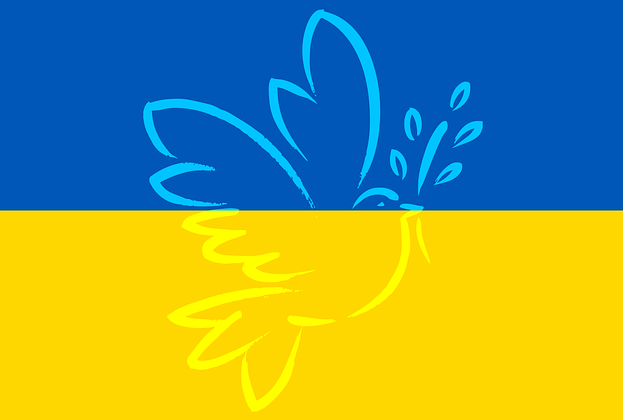 Allgemeine Informationen
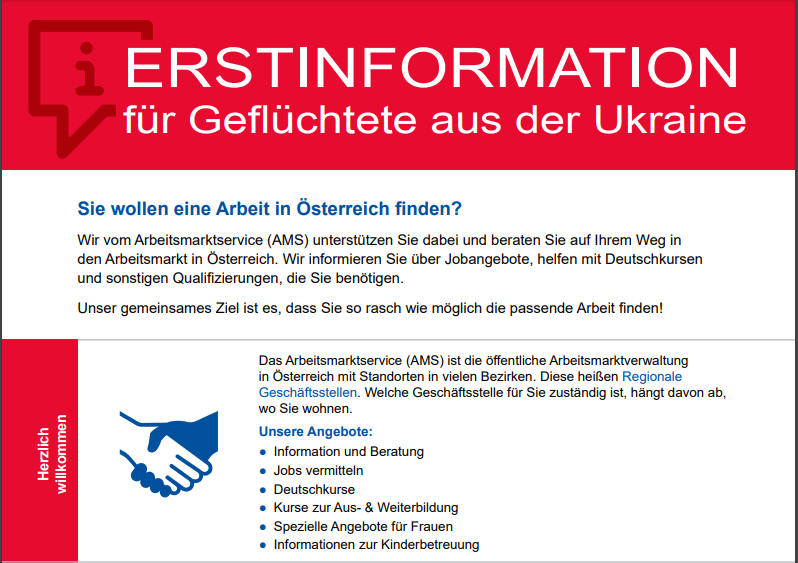 1
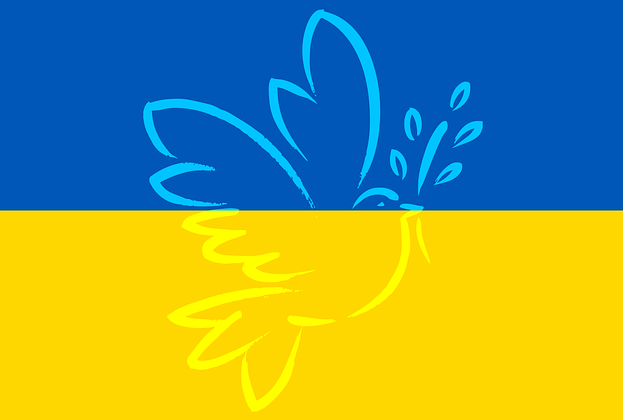 Allgemeine Informationen
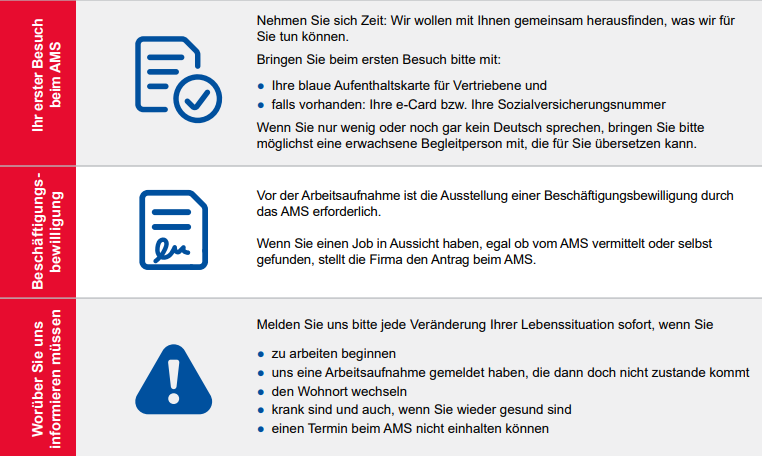 2
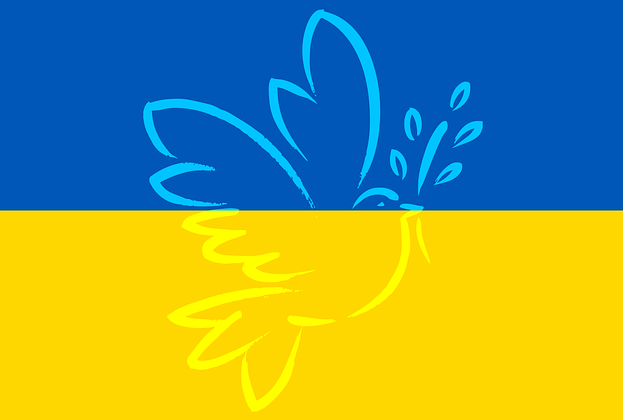 Allgemeine Informationen
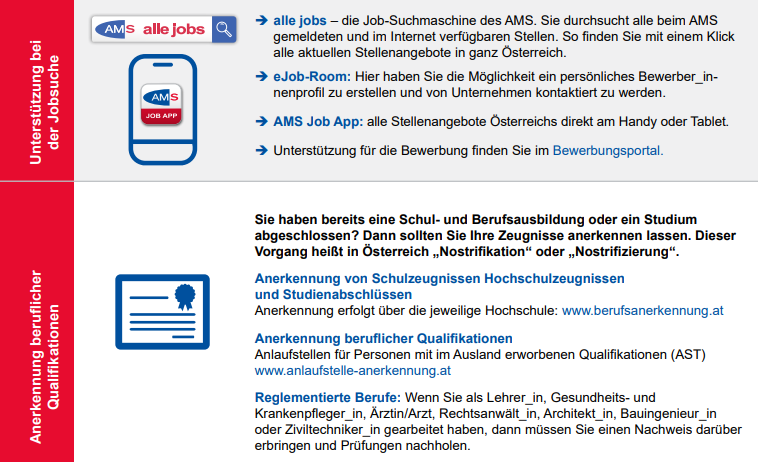 3
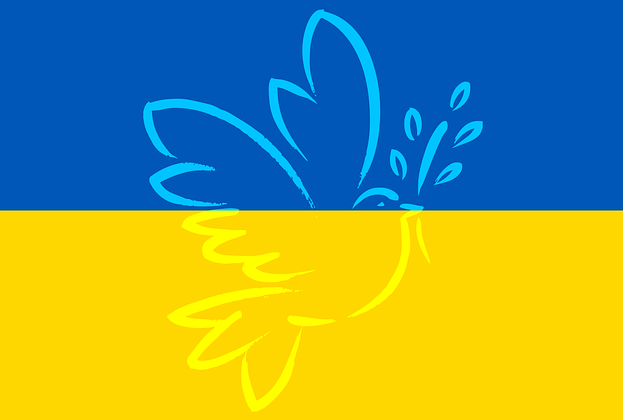 Allgemeine Informationen
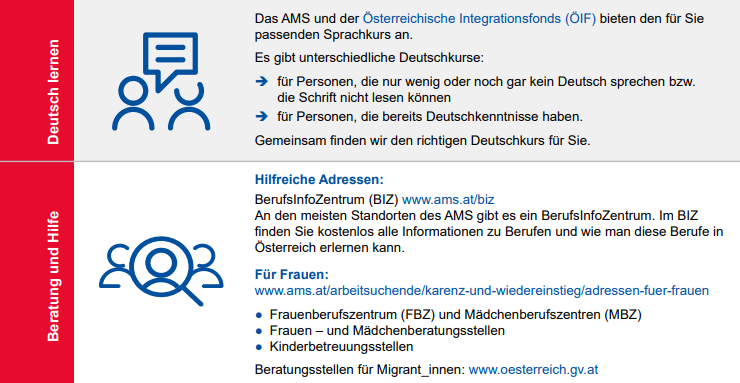 4
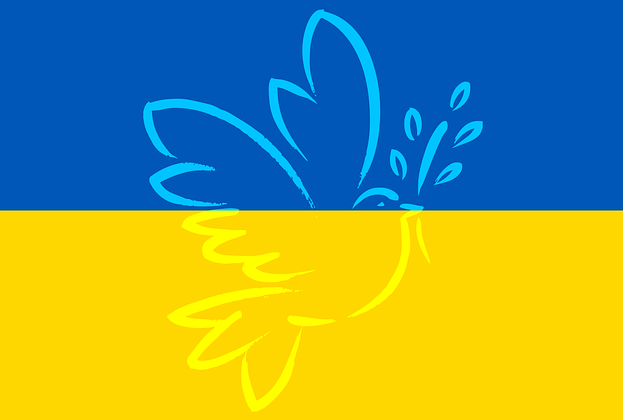 Allgemeine Informationen
Mehr Informationen finden Sie unter:https://www.ams.at/arbeitsuchende/arbeiten-in-oesterreich-und-der-eu/ukraine/ukraine-informationen-deutsch#ihr-erster-ams-besuch

Formulare in verschiedenen Sprachen online:https://www.ams.at/arbeitsuchende/arbeiten-in-oesterreich-und-der-eu/ukraine#niederoesterreich
5
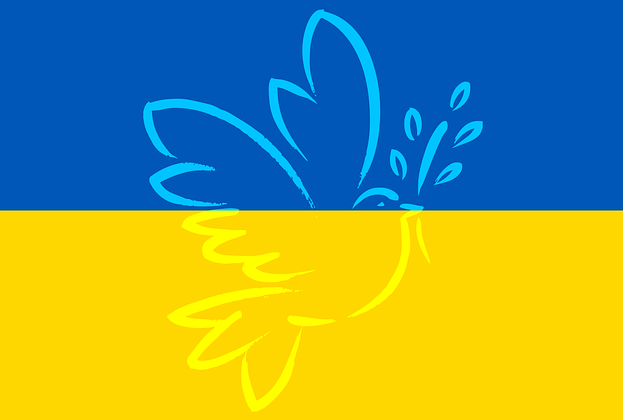 Allgemeine Informationen
Kontaktperson für allgemeine Anfragen:Stefan Matschnigg-Peer, BA MA/LGS-SMKE-Mail: stefan.matschnigg-peer@ams.atTel.: +43 664 88875646

Kontaktperson für regionale Anfragen:Name: Thomas StasnyE-Mail: thomas.stasny@ams.atTel.: 05-0904323300
6